Auxiliaires de mode
capacité – permission – volonté – obligation
Il existe 4 verbes
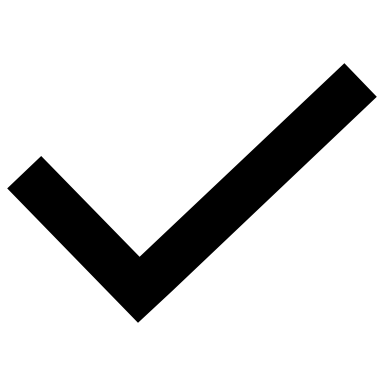 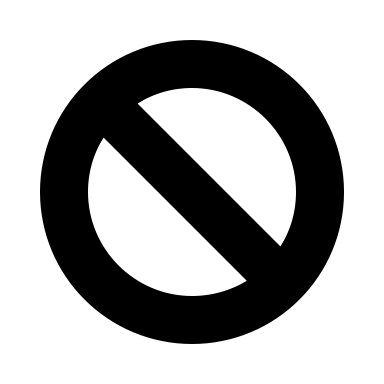 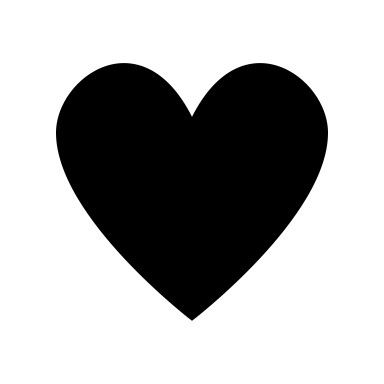 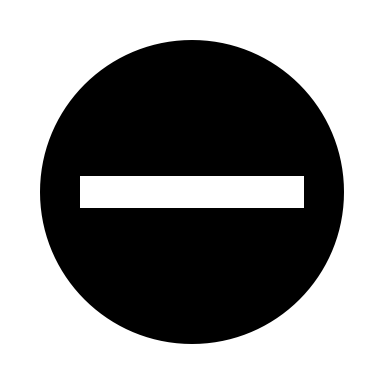 Par contraste
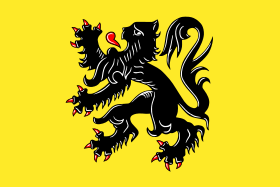 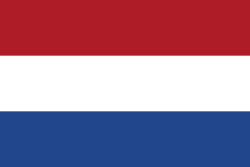 Par contraste
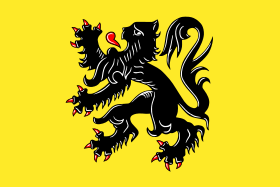 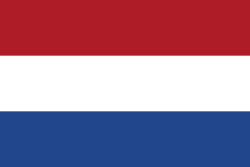 L’auxiliaire de mode fonctionne toujours avec un verbe à l’infinitif
Au présent
Au singulier
une seule forme verbale pour les 3 personnes
changement de voyelle pour « kunnen » & « mogen »
Structure de la phrase
Structure de la phrase
Le cas du « van »
Autorité extérieure
introduite par
« van »
Exemples
Auxiliaires temporels
zullen – zouden
Les auxiliaires temporels
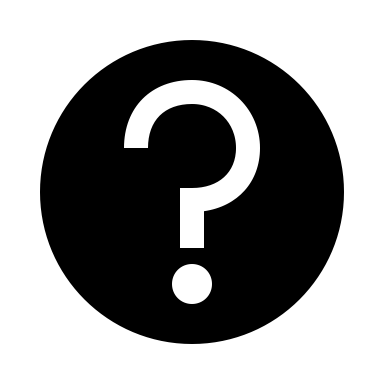 Par contraste
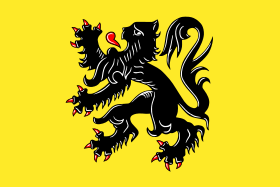 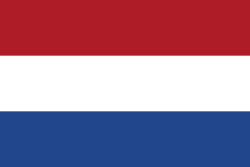 Conjuguer
Au singulier
une seule forme verbale pour les 3 personnes
changement de voyelle pour « zullen »
Structure de la phrase & exemples
Zullen = pourrait se traduire par « aller »
Zouden = ne se traduit pas en français, je dois appliquer le conditionnel à l’infinitif
Spreek je uit!
mondeling oefenen
Maak nu zelfzinnen!